Привіт! Розпочнемо нашу подорож мальовничими куточками Карпатських гір.
Якщо Ви не бачили Карпатських вершин тоді це саме для Вас. На Вас чекає незабутня подорож в Карпати. За цей урок Ви будете мати можливість відвідати одні з найкращих курортів Закарпатської і Львівської області.
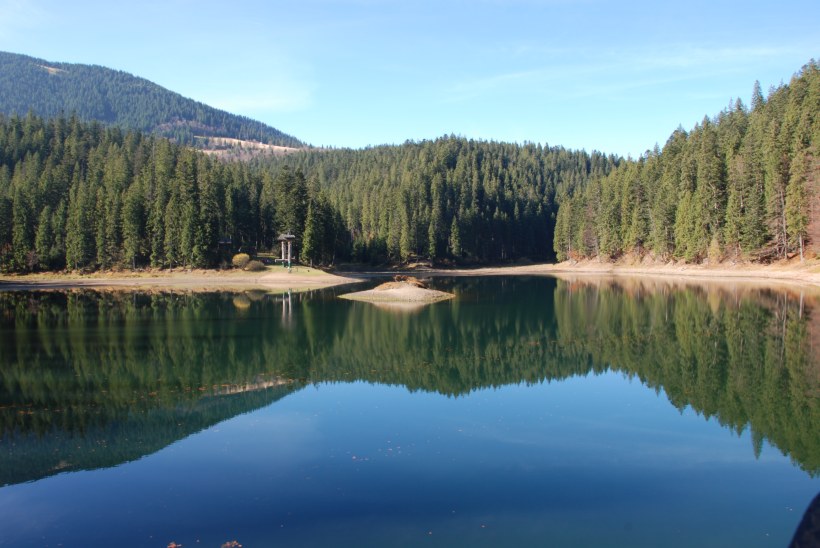 Перша наша зупинка -озеро Синевир
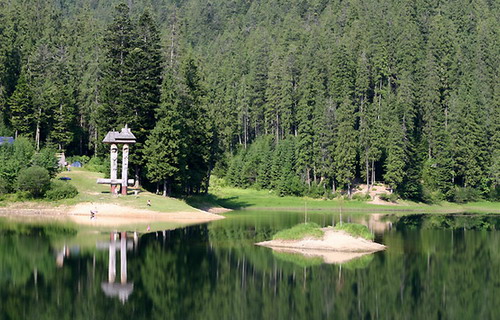 Існує легенда, згідно якою мальовниче озеро утворилося від потоку сліз графської доньки Синь, на місці, де її коханого, простого верховинського пастуха Вира було вбито камінною глибою за наказом підступного графа.
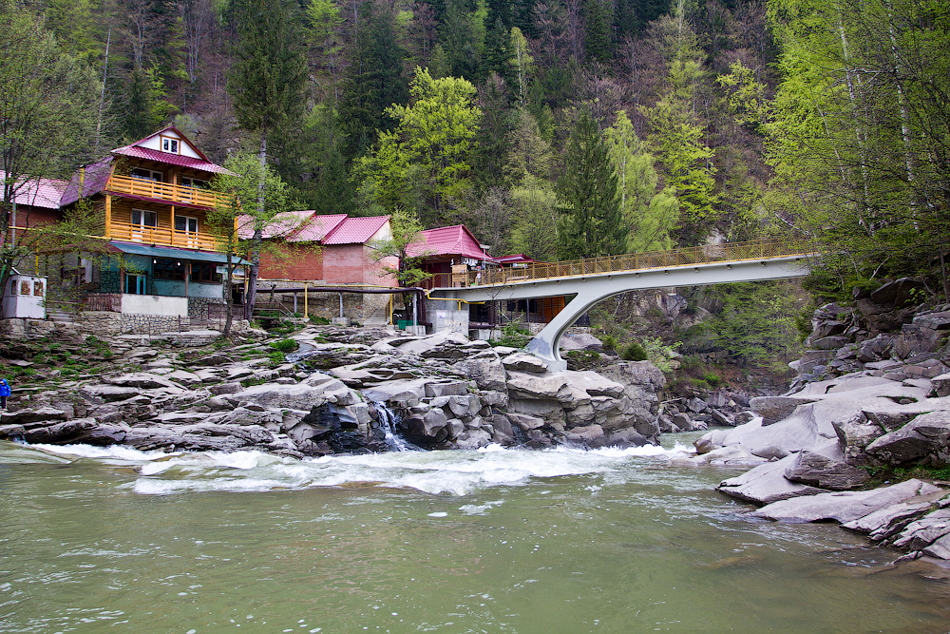 Наступна наша зупинка –Яремче. Яремче - один з найбільш відомих кліматичних курортів Карпат, найпрекрасніший куточок наших гір.
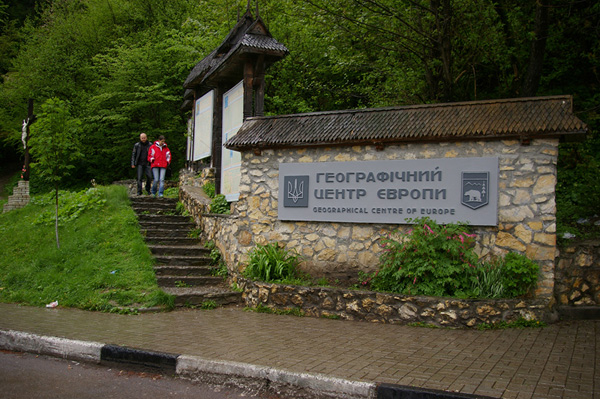 По дорозі в Яремче Ми відвідаємо центр Європи.
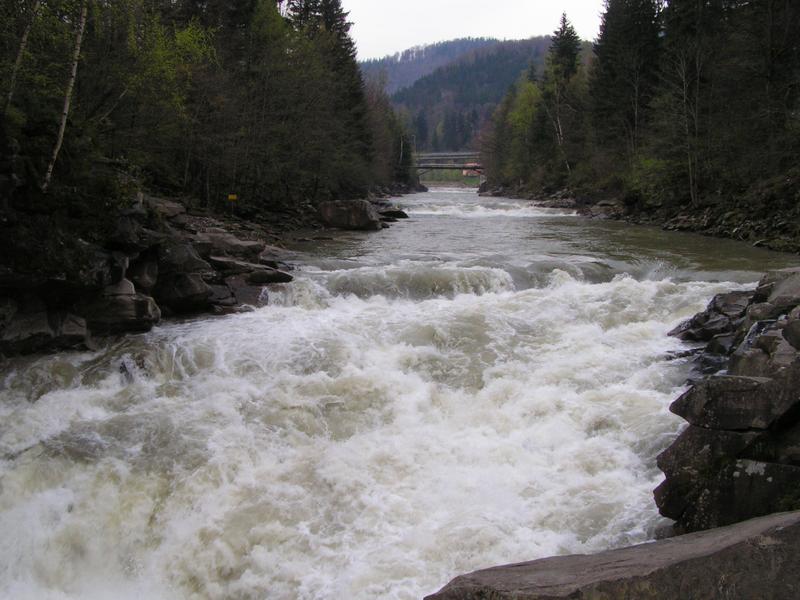 Прут – річка на території України, Молдови та Румунії, ліва притока Дунаю.
Сивуля - найвища гора в Горганах, висота якої становить 1836 м над рівнем моря.  
Похід на цю прекрасну вершину неодмінно запам'ятається і принесе багато хороших вражень. Тут є на що подивитися. Перед походом потрібно добре спланувати шлях мандрівки, вибрати потрібні стежки, бо якщо йти, як то кажуть, "на ура", то можна легко забрести в густі зарості жерепу - низькорослої гірської сосни.
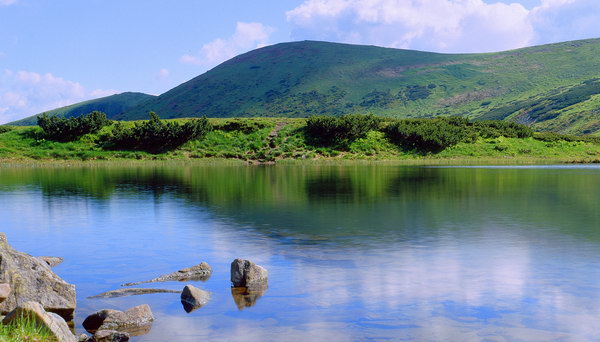 Гора Бребенескул - друга за висотою вершина Чорногірського хребта, та й України загалом вершина. Висота гори Бребенескул складає 2032 м. над рівнем моря.
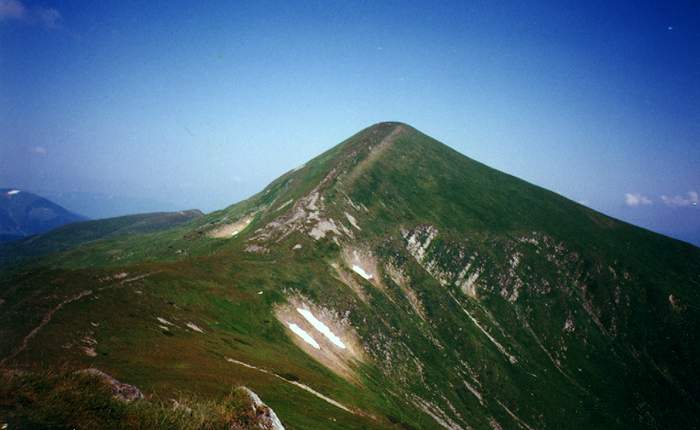 Гове́рла — найвища вершина Українських Карпат, висота 2061м. В перекладі з угорської мови назва вершини означає "Снігова гора". Говерла має конусоподібну форму. На схилах - форми плейстоценового заледеніння, каменепади. Бувають снігові лавини.
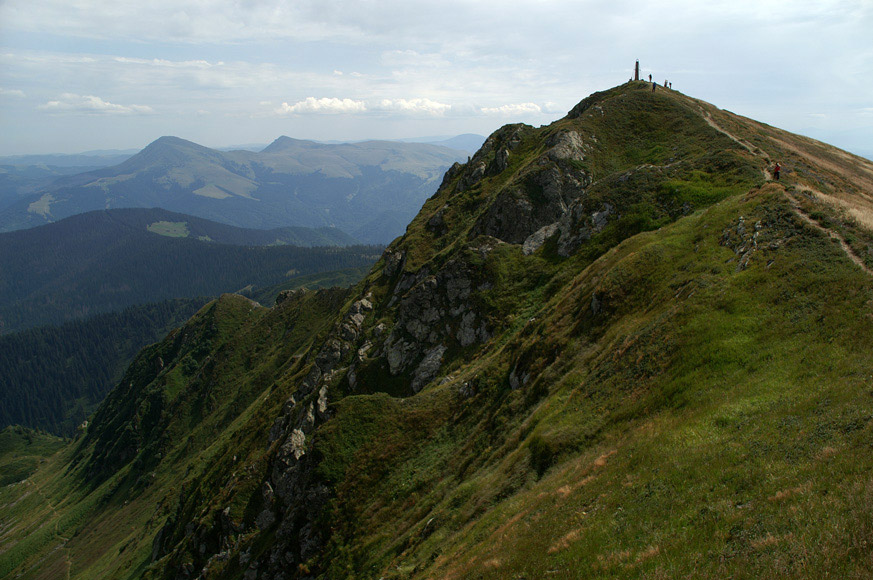 Гора Піп-Іван - одна з найбільших вершин Українських Карпат. Висота 2028 м. З гори Піп-Іван часто починають свої мадрівки Чорногірським хребтом.
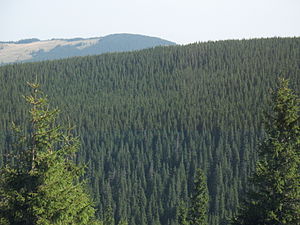 А зараз розглянемо висотні пояси Карпат
Хвойно-широколисті ліси
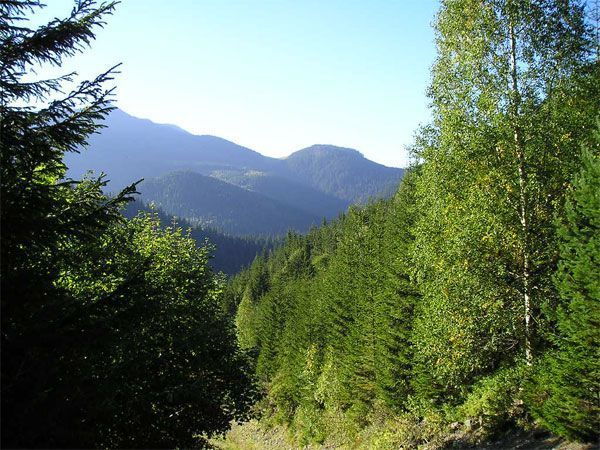 Букові ліси
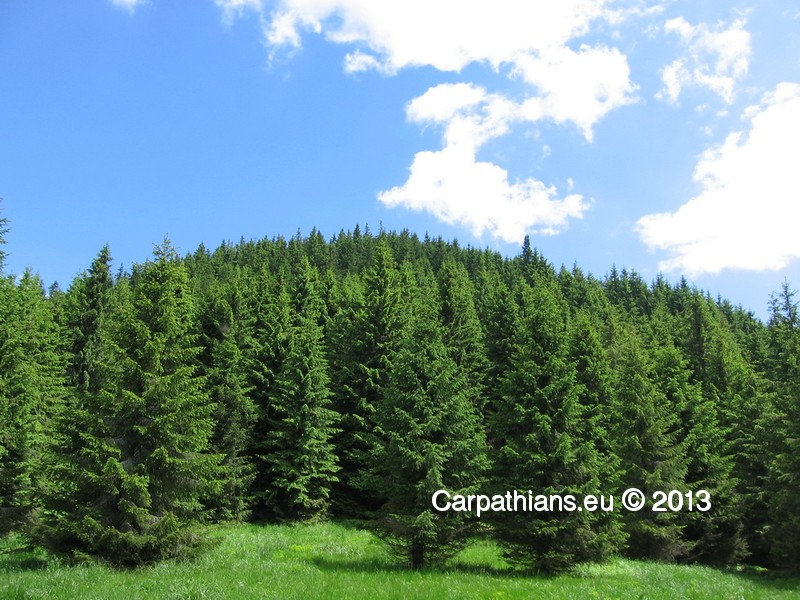 Ялицево-смерекові ліси
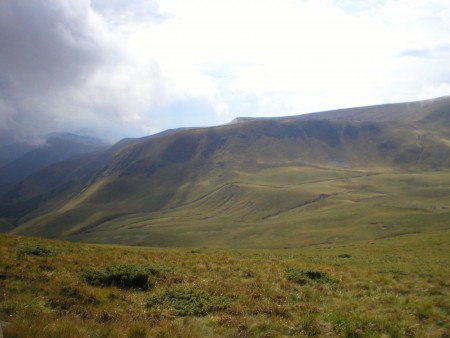 Низькоросле криволісся
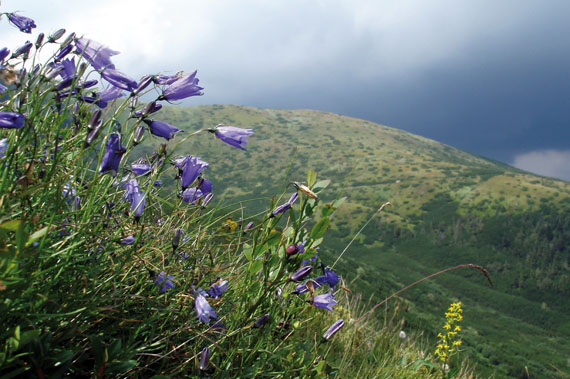 Альпійські луки
Рослинний світ
Модрина
Ялина європейська
Ялина колюча
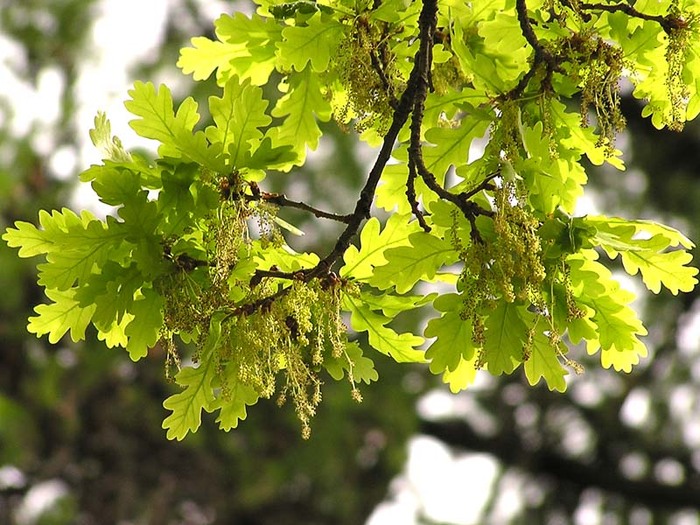 У Карпатах поширені дубові ліси
Шипшина
Ожина
Чорниця
Калина
Малина
Брусниця
Ліщина
Підсніжники
Шафран
Горицвіт
Сон-трава
Білий гриб
Опеньки
Маслюки
Тваринний світ
Благородні олені
Вовк
Дикий кабан
Дикий кіт
Лисиця
Білка звичайна
Білка карпатська
Заєць
Борсук
Видра
Полівка снігова
Куниця
Саламандра
Квакша
Ящірка живородна
Полоз
Беркут
Змієїд
Синиця
Тетерук
Форель
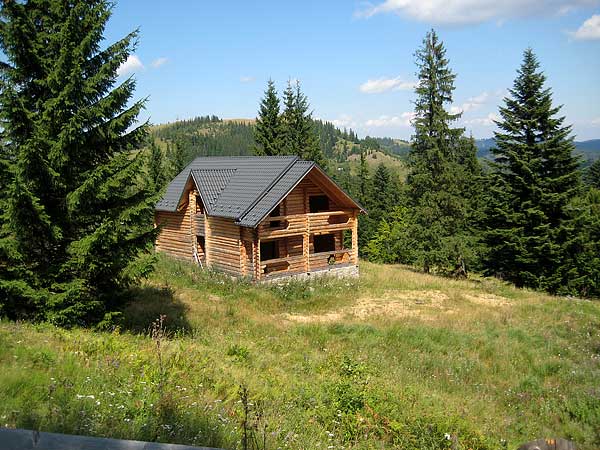 Ми дуже стомилися під час нашої подорожі.Тому,я вважаю,що нам не завадить трохи відпочити у цьому маленькому дерев’яному будиночку.Варто сказати,що такі будинки є типовими для карпатського регіону.
На жаль, наша подорож добігла до кінця. Але я сподіваюся, що ви дізналися багато нового і цікавого. Дякую за увагу.